Fig. 1 Meynert's classification of white matter tracts visualized with diffusion tensor tractography and ...
Brain, Volume 128, Issue 10, October 2005, Pages 2224–2239, https://doi.org/10.1093/brain/awh622
The content of this slide may be subject to copyright: please see the slide notes for details.
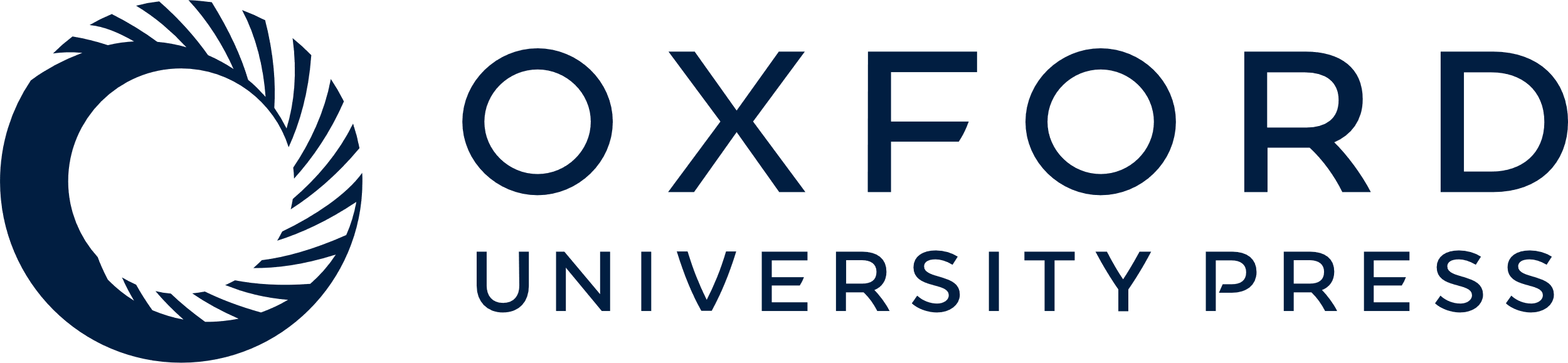 [Speaker Notes: Fig. 1 Meynert's classification of white matter tracts visualized with diffusion tensor tractography and superimposed on medial and lateral views of the brain surface. Projection tracts connect cortical to subcortical structures. The corona radiata contains descending fibres projecting from the motor cortex to basal ganglia, midbrain motor nuclei (corticobulbar tract) and the spinal cord (pyramidal tract) and ascending fibres from the thalamus to the cortical mantle (thalamic projections). The fornix connects the medial temporal lobe to hypothalamic nuclei. Commissural tracts connect the two hemispheres. The corpus callosum is the largest white matter bundle and connects cortical regions within frontal, parietal, occipital and temporal lobes. The anterior commissure connects the left and right amygdalae and ventromedial temporo-occipital cortex. Association tracts run within each hemisphere connecting distal cortical areas. The cingulum connects medial frontal, parietal, occipital, temporal and cingulate cortices. The arcuate/superior longitudinal fasciculus connects perisylvian frontal, parietal and temporal cortices. The uncinate fasciculus connects orbitofrontal to anterior and medial temporal lobes. The inferior longitudinal fasciculus connects the occipital and temporal lobes. The inferior fronto-occipital fasciculus connects the orbital and lateral frontal cortices to occipital cortex (Catani et al., 2002).


Unless provided in the caption above, the following copyright applies to the content of this slide: © The Author (2005). Published by Oxford University Press on behalf of the Guarantors of Brain. All rights reserved. For Permissions, please email: journals.permissions@oxfordjournals.org]